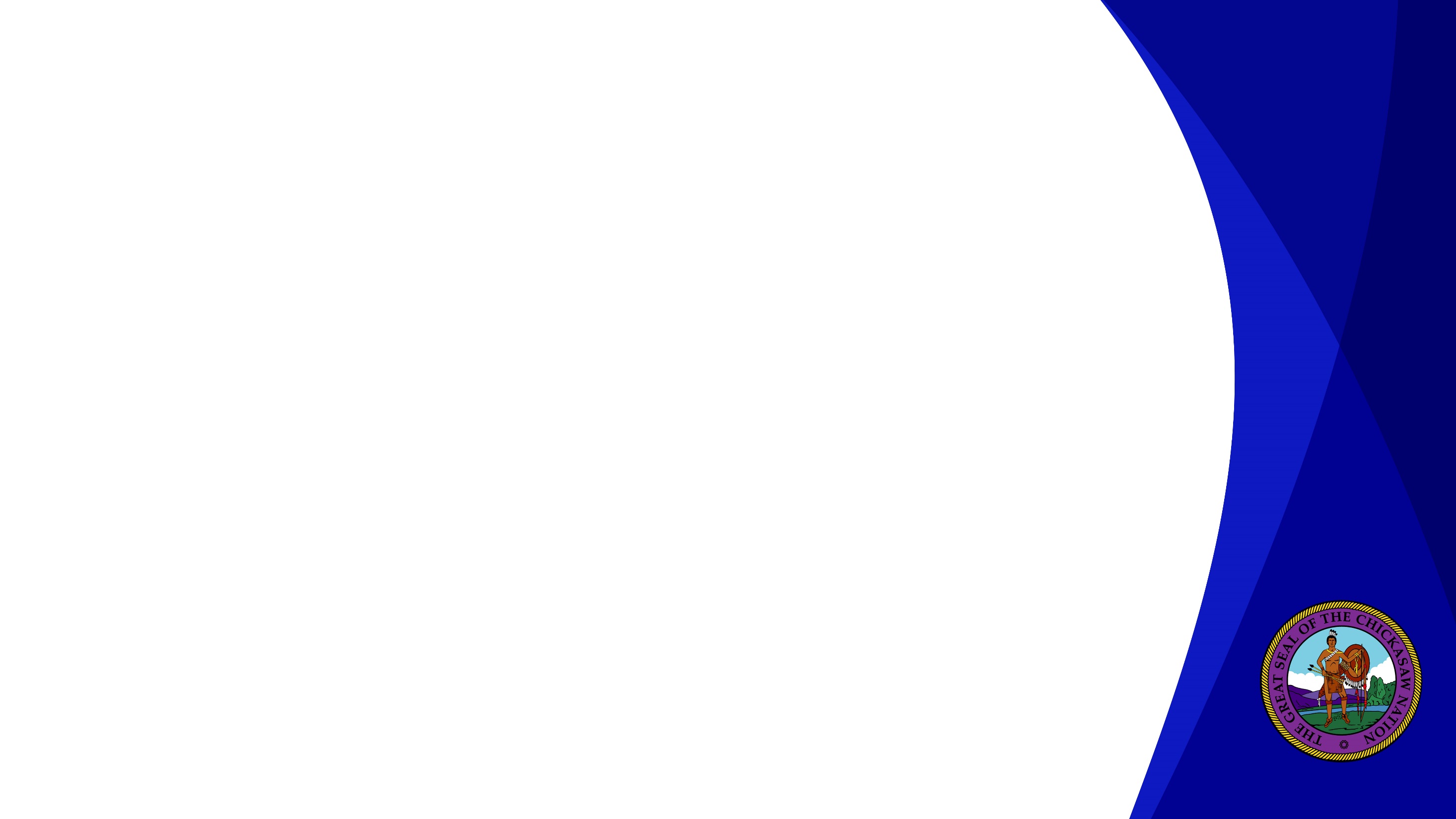 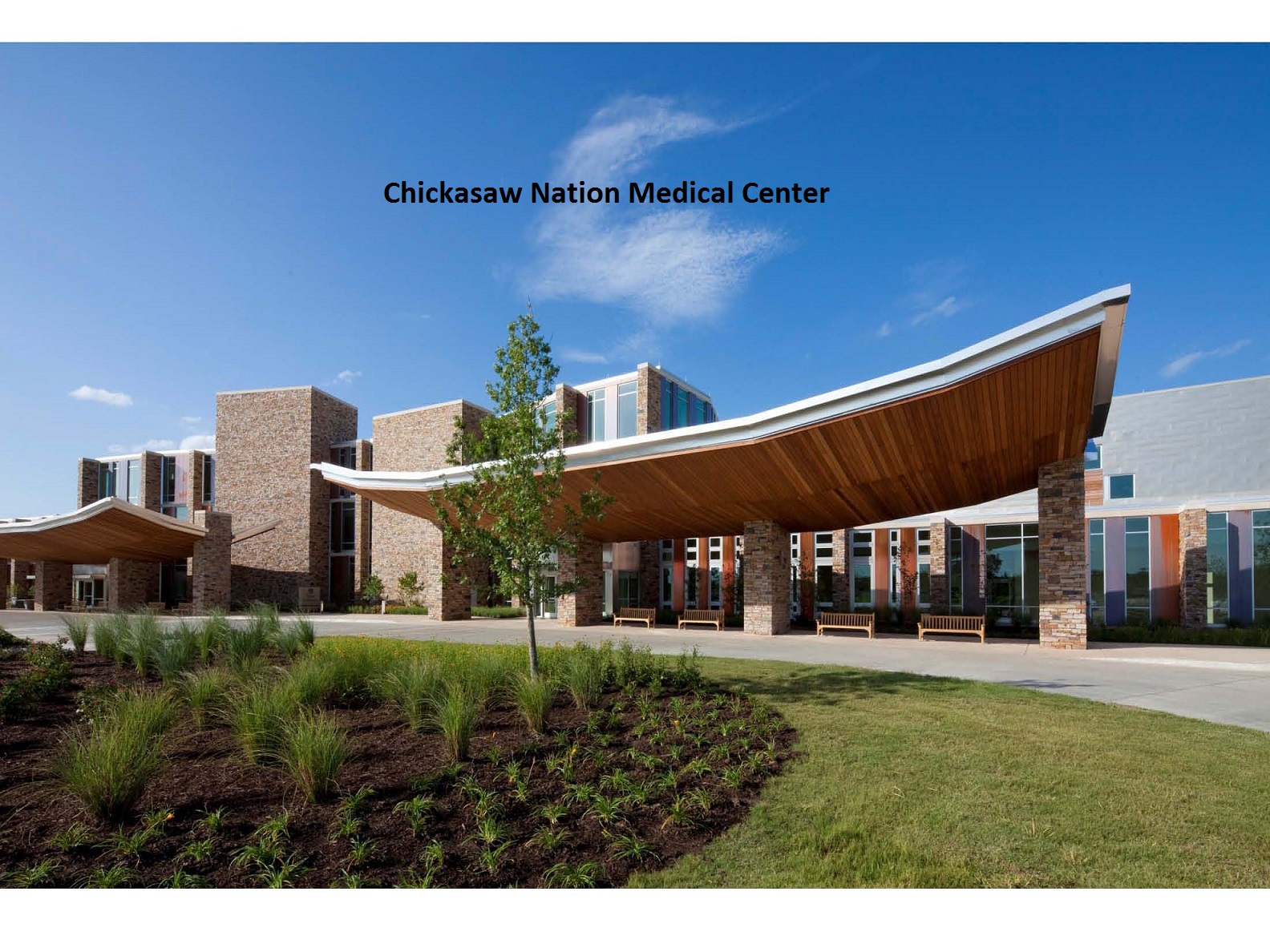 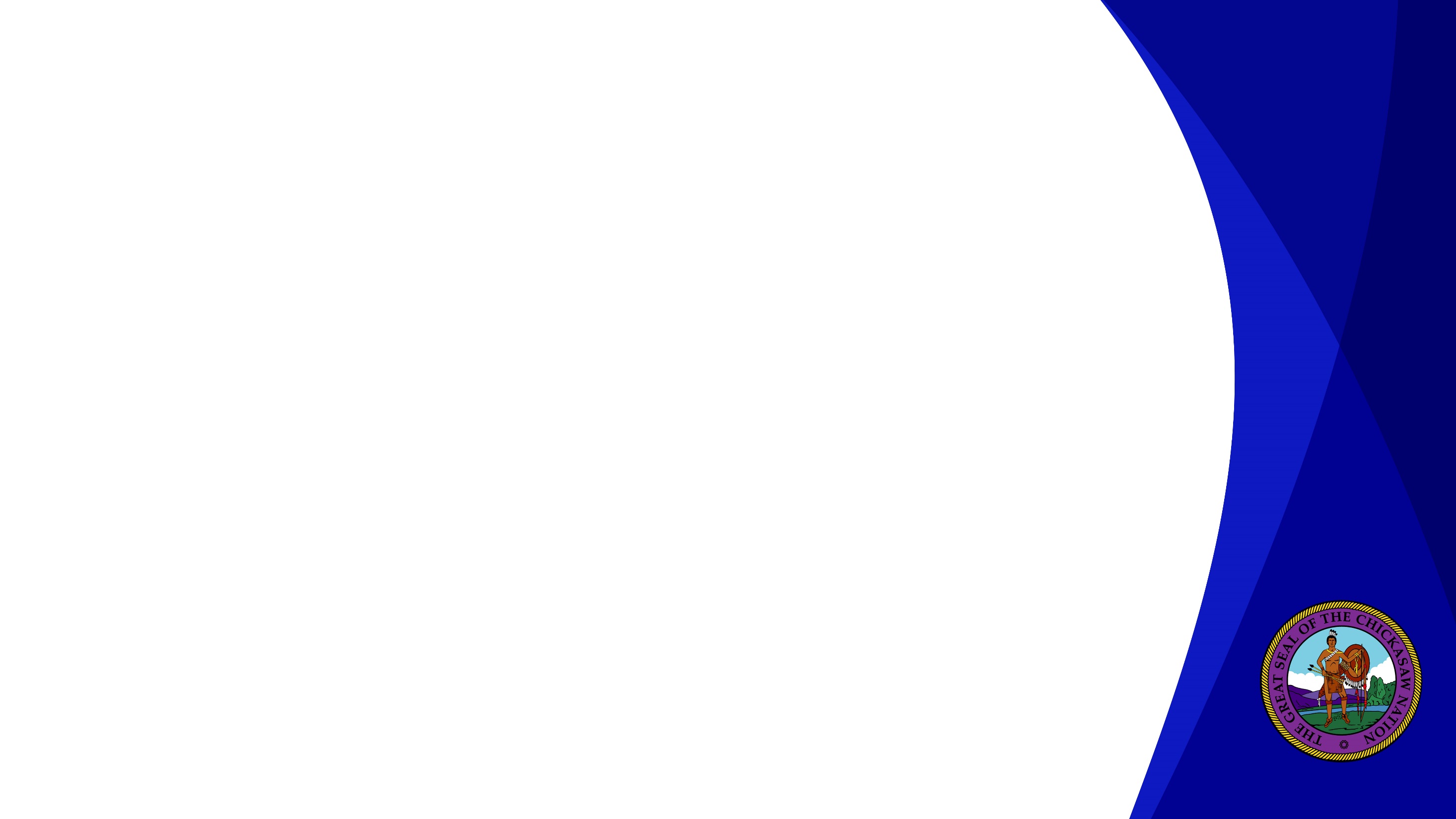 Chickasaw Nation Department of Health 
Ada, Oklahoma
Emergency room visits annually  	    55,000

Inpatient visits annually 		      4,300

Babies born annually		      1,000

Gross outpatient visits annually       552,000

Licensed 72 bed Joint Commission accredited hospital
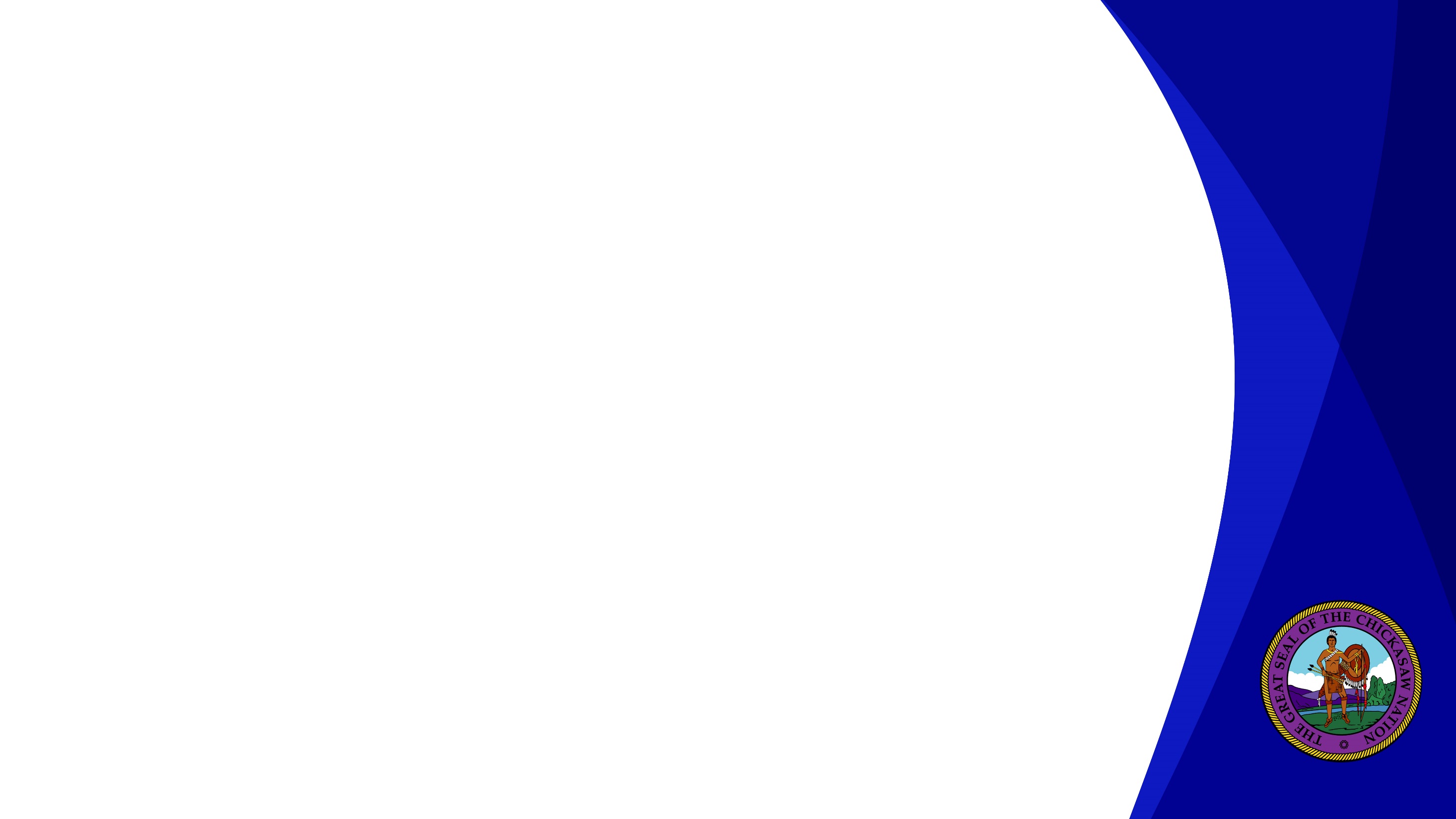 Premium Assistance Program Facts
Tribes can assist with the cost of health insurance for specific American Indians who qualify.

Eligibility is determined by income and need.

There is no cost to the qualified applicant.

No co-pay or deductible when served by the CNDH or when referred in the health care network by our facility.

Gives you more treatment options and choices when traveling  away from your tribal health care facility.
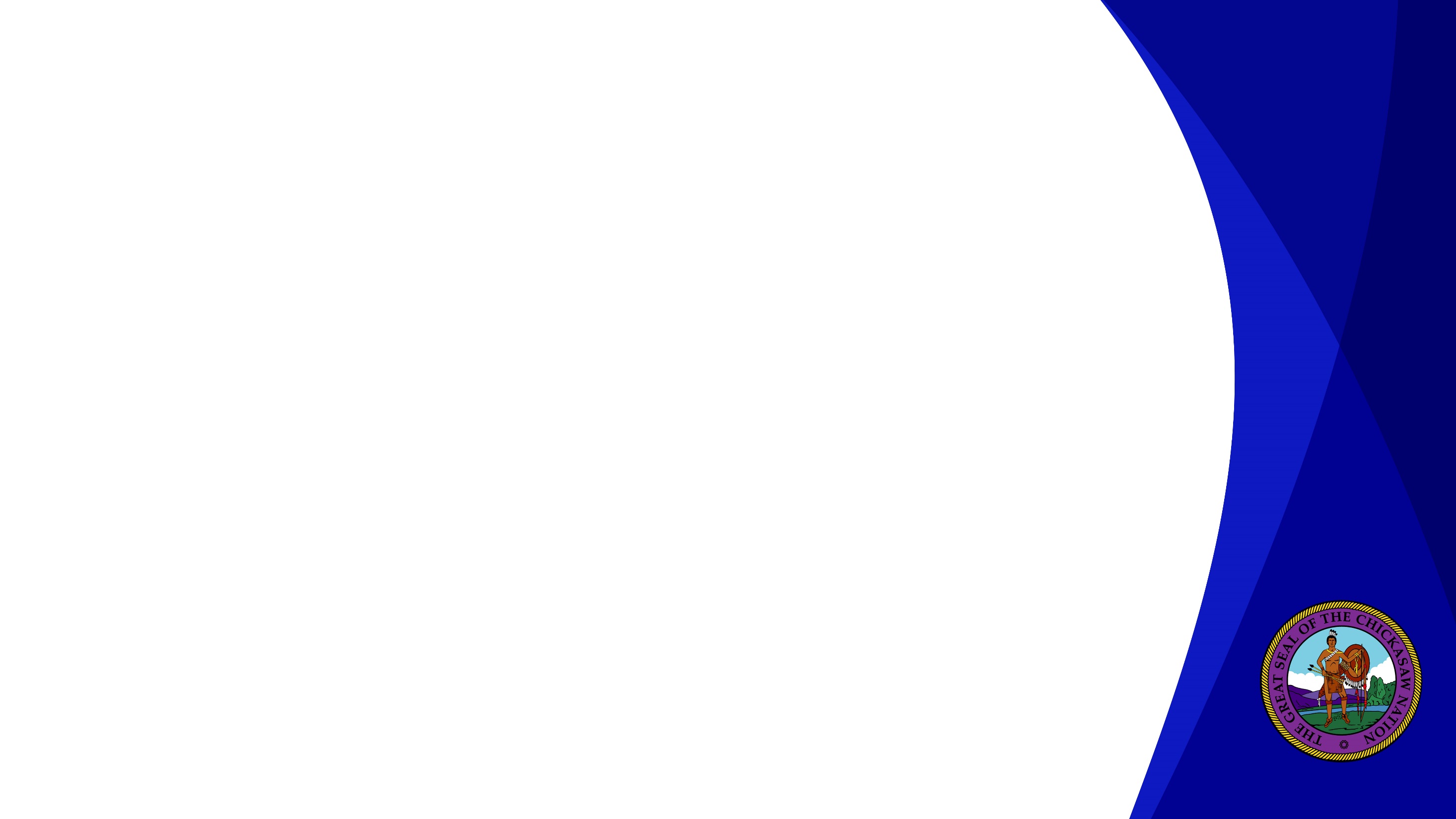 Premium Assistance Program
Applicant requirements:

65 years of age or younger
Currently receive services at CNDH facilities
Enrolled citizen of a federally recognized tribe
Live in the Chickasaw Nation service area
Eligibility and income guidelines of the program are met
No other medical insurance coverage
Filed a tax return in the last year and intend to file in the upcoming year
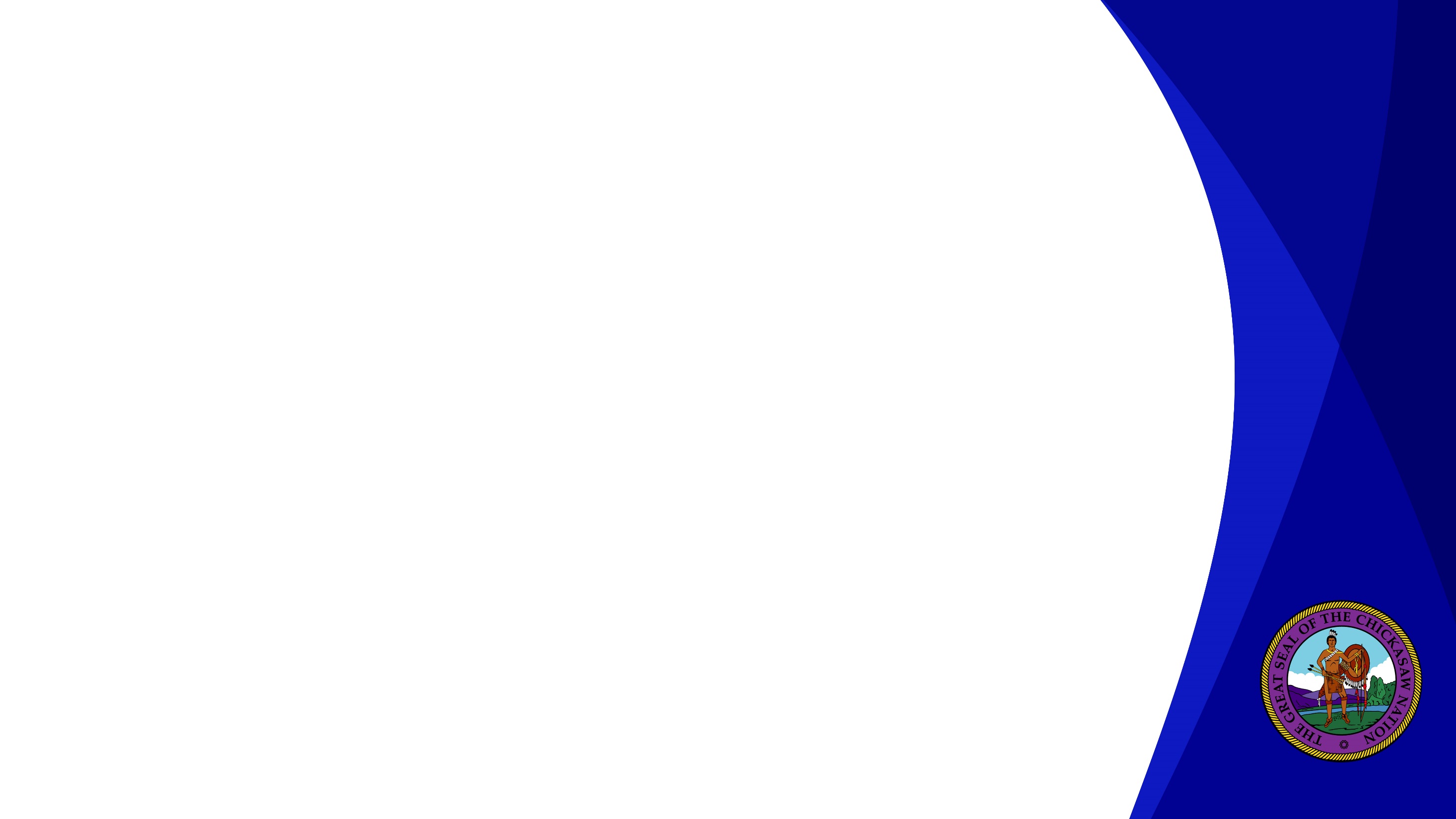 Premium Assistance Program
Pilot Program
Implemented September 1,2014  
High cost medical patients and pharmacy expenses for patients in Service Unit
246 patients enrolled in the pilot
ROI  6.4 to 1 with 73 percent third party revenue and 27percent cost avoidance 
Blue Cross Blue Shield of Oklahoma Blue Preferred Bronze PPO 102 marketplace plan
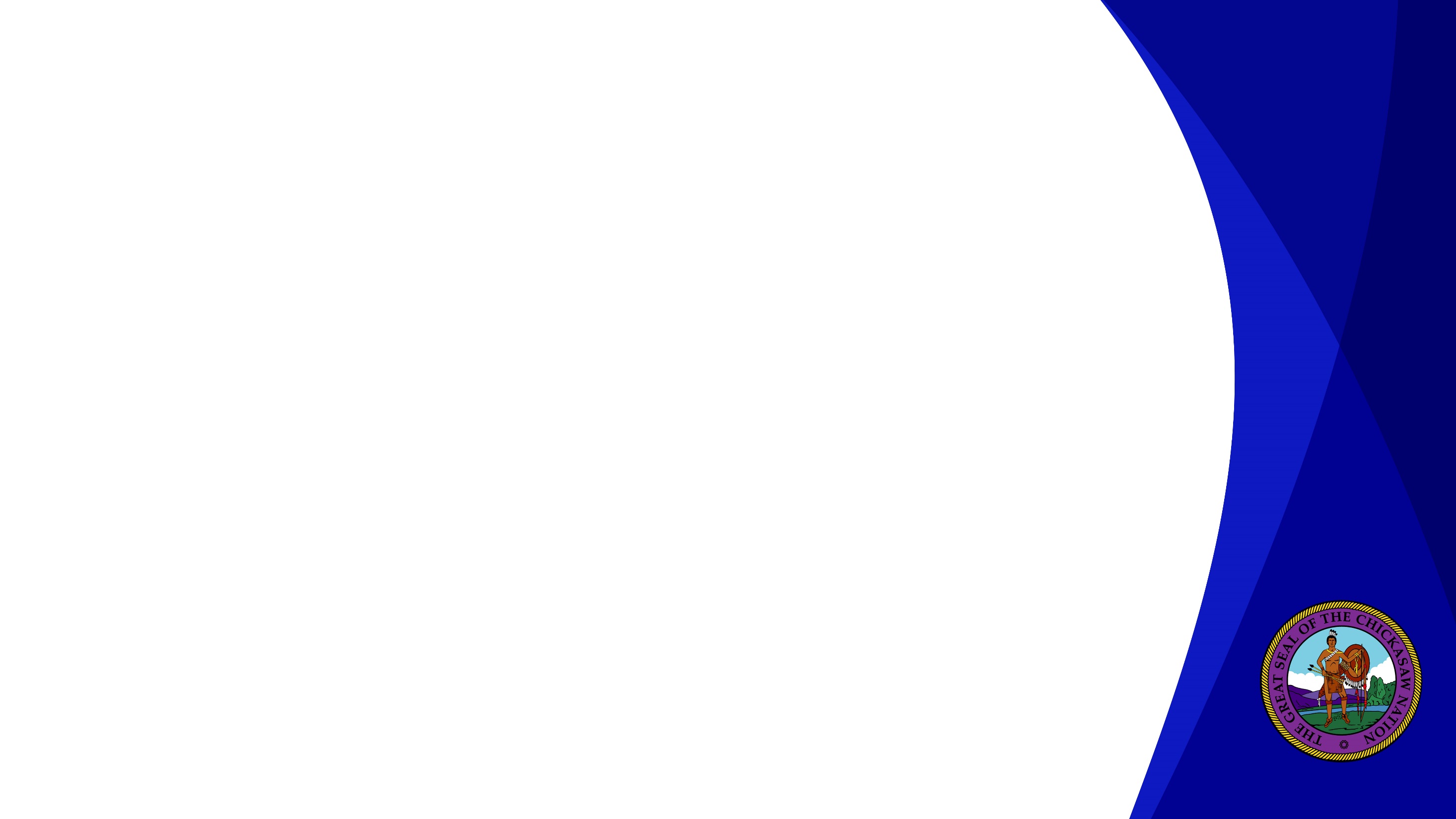 Hepatitis C Clinic
Premium Assistance Program


April 2016   
Return on investment: 1.88 to 1  
118 patients completed treatment 
84 cured patients as of Jan. 31,2018
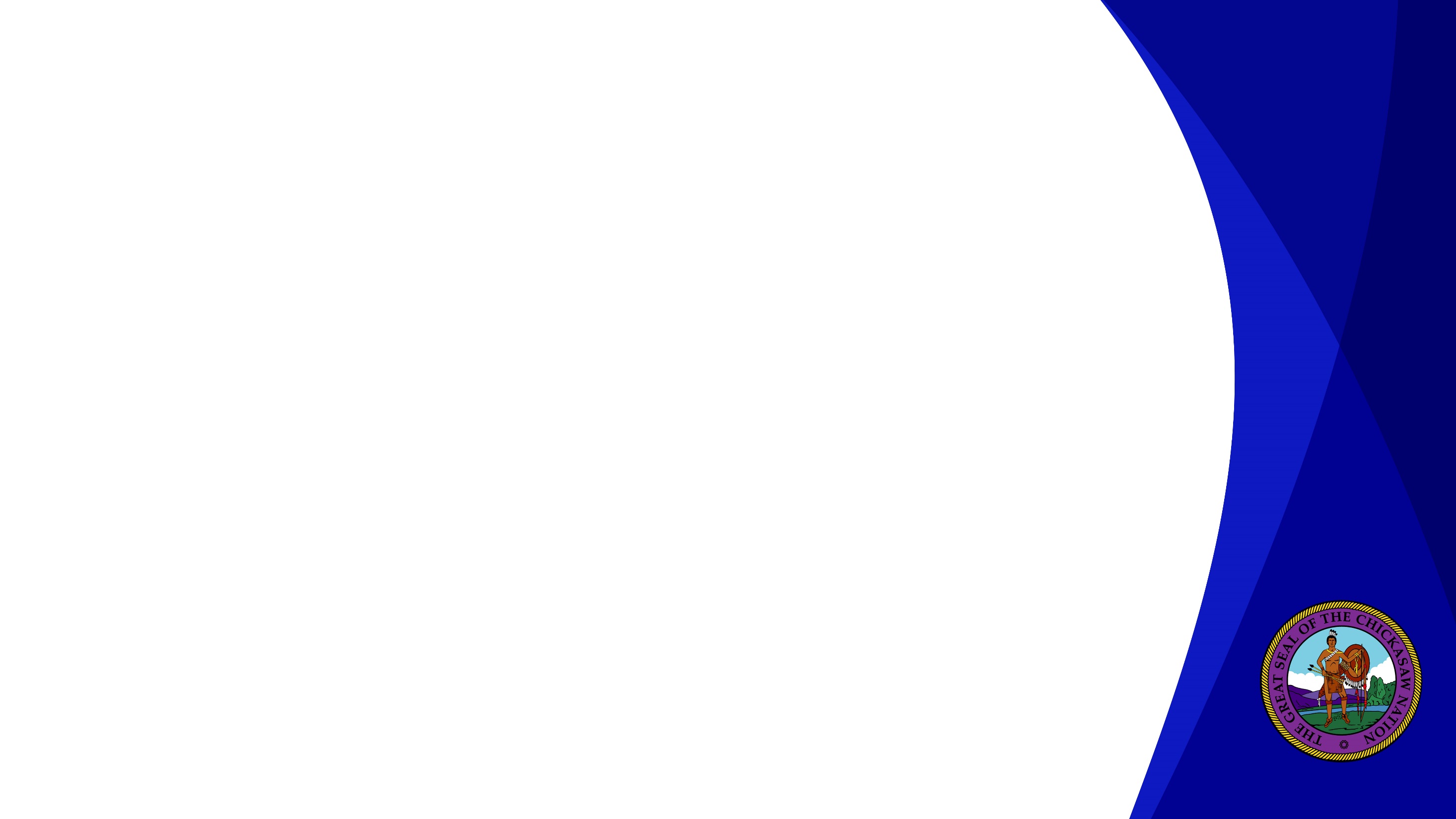 Medicare Part B
Medicare Part B Pilot Program
Implemented  July 1, 2017
Patients who did not elect Part B at 65 and now have a surcharge penalty associated with their monthly payment 
Patient will pay the $134 premium; we pick up the penalty associated with them
38 patients in Service Unit with multiple visits to our facilities and purchase refer care
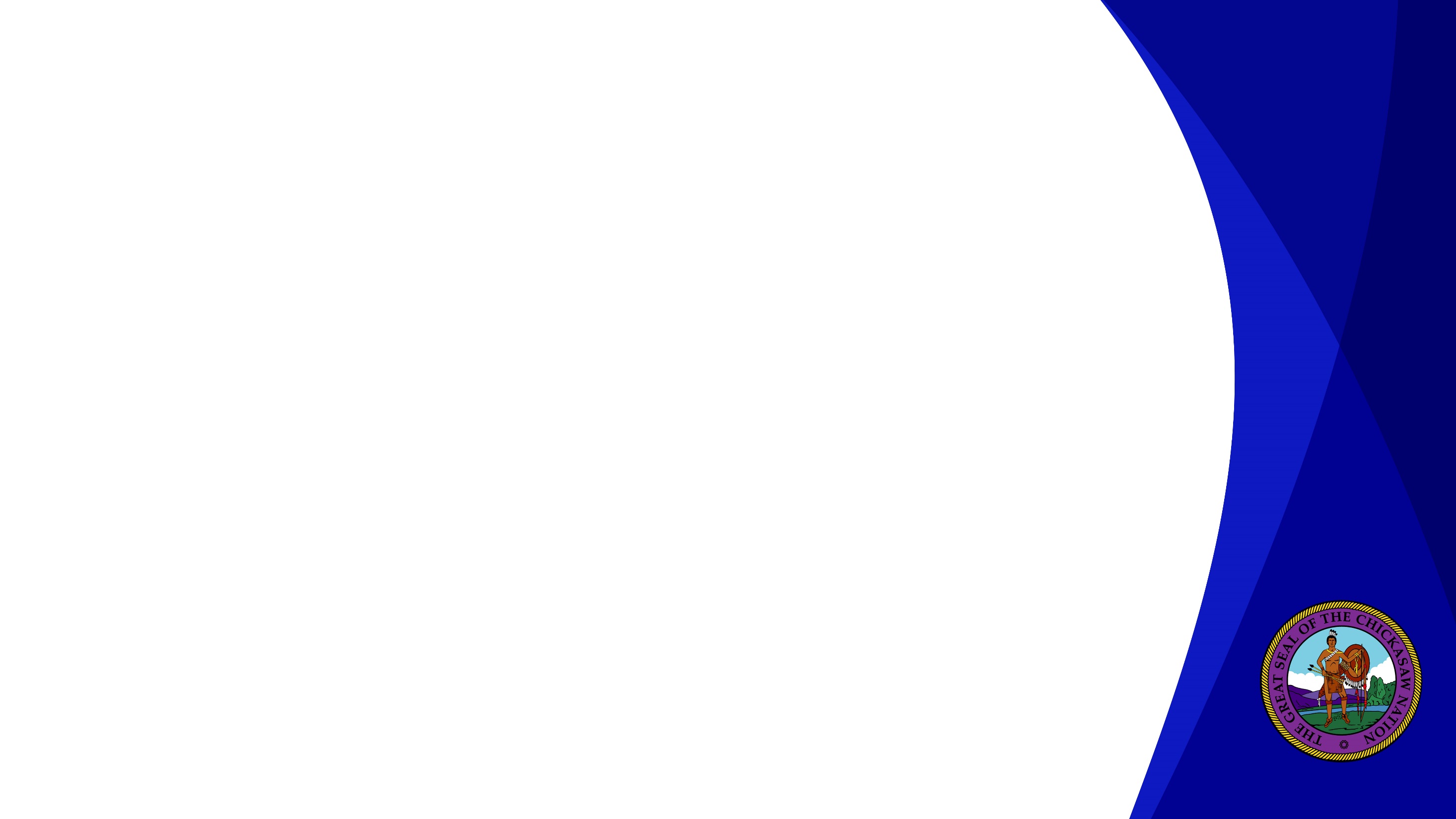 Medicare Part D Premium Assistance
Pilot Program
(Patient’s on Medicare but did not have a prescription plan)
Started Jan.1,2013 currently in year six
High cost pharmacy use 
816 patients enrolled
Return on investment of 13 to 1	
Coventry First Health
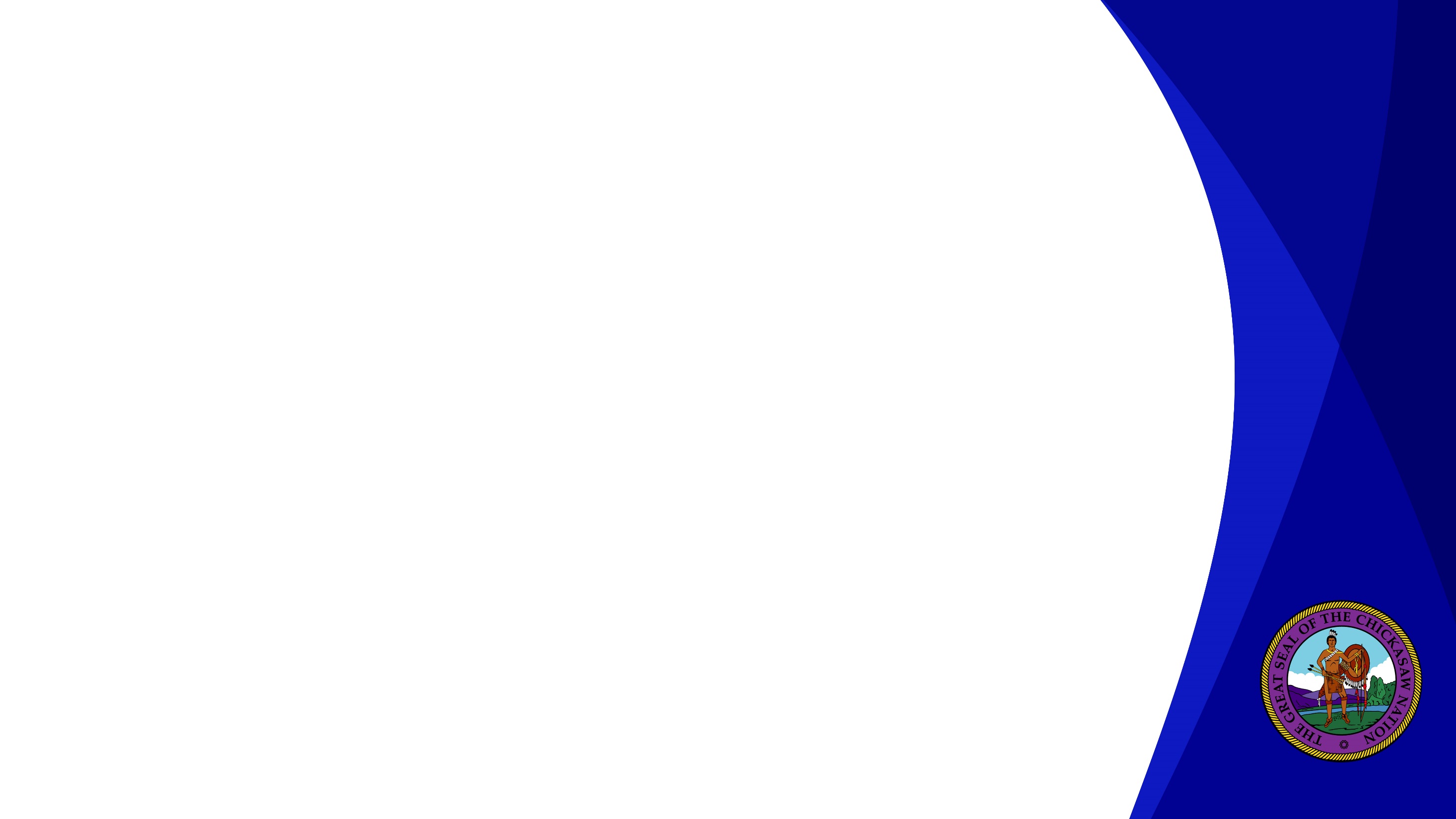 Questions?
Brenda Teel, Executive Officer of Revenue
Brenda.Teel@Chickasaw.net